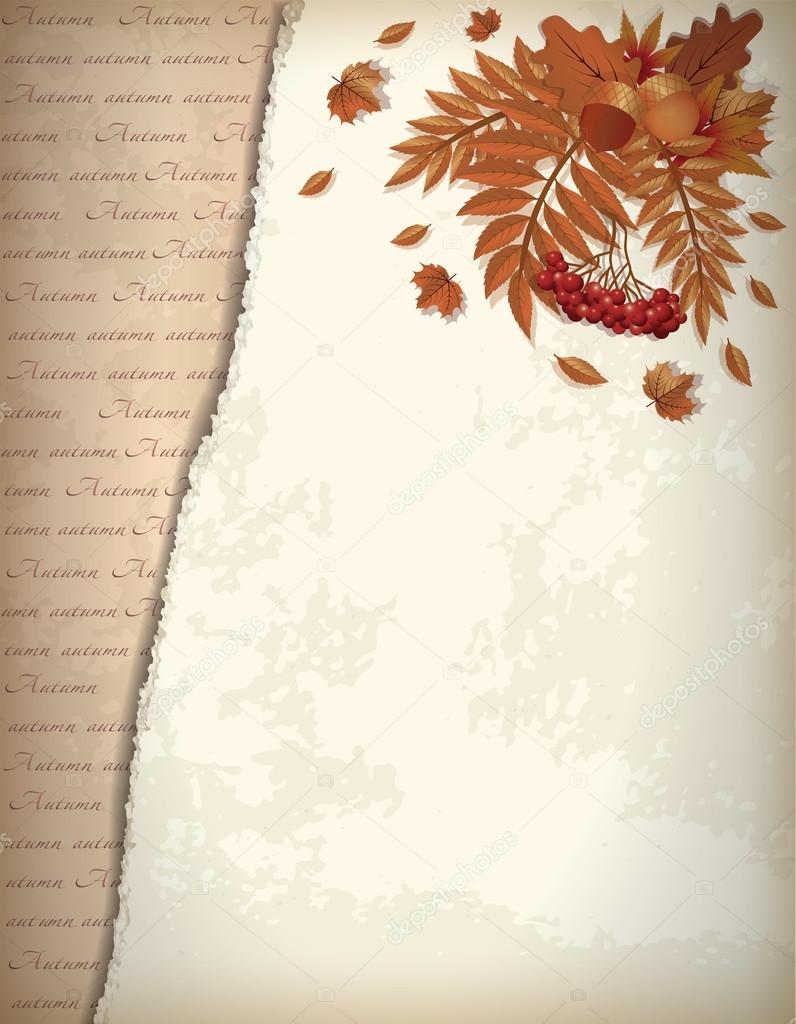 Муниципальное бюджетное дошкольное образовательное учреждение
Детский сад №445«Ромашка»г. Новосибирска
Творческий, информационно-познавательный проект на тему:
«Удивительное дерево- Рябина»
старшая группа
Авторы проекта:
Тарасова Е.А. воспитатель 1 кв.категории
Гуляева А.Ю. воспитатель 1 кв.категории
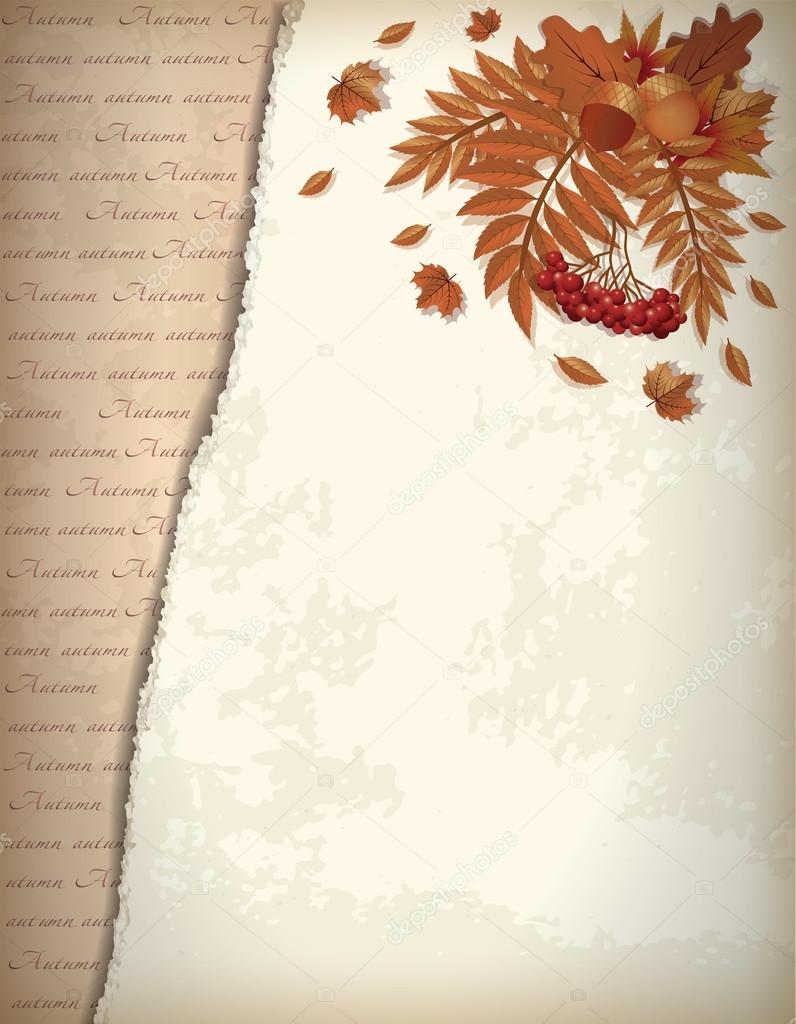 Актуальность проекта:
	
	Большинство современных детей редко общается с природой. Деревья окружают нас постоянно. Дети, как правило, почти не обращают на них внимания. Состояние этих растений, их внешний облик отражают экологическую обстановку, в которой они обитают. Среди них красивое дерево – рябина. Необходимо помнить о том, что, зачастую небрежное, а порой и жестокое отношение детей к природе объясняется отсутствием у них необходимых знаний.
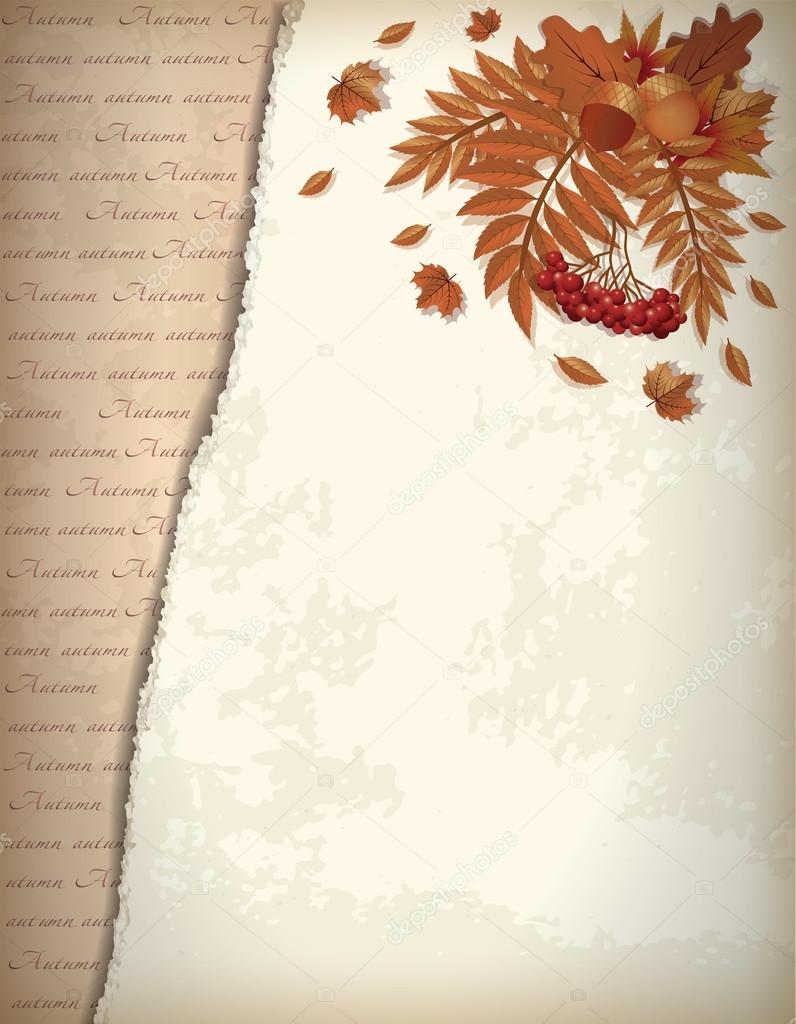 Описание проекта
Цель проекта: 
Углубление знаний о рябине: особенности строения, произрастания и возможности использования человеком
Задачи проекта:
1. Показать связь между деревьями и человеком;2. Способствовать развитию познавательной деятельности в изучении живой природы;3. Углубление знаний о рябине: особенности строения, произрастания и возможности использования человеком;4. Формировать представление о том, что у растений может быть разное состояние, видеть основные проявления хорошего и плохого состояния растений; 5. Развивать способность к поисковой деятельности, умение планировать этапы своих действий, аргументировать свой выбор;6. Воспитывать гуманное, осознанное отношение к природе, показать значимость действий каждого человека в её сохранении.
Вид проекта:
Информационно-познавательный.
Сроки реализации :
Долгосрочный: 26 сентября - 28 октября 2022г.
Участники проекта:
Воспитанники старшей  группы
Законные представители воспитанников – родители
Воспитатели
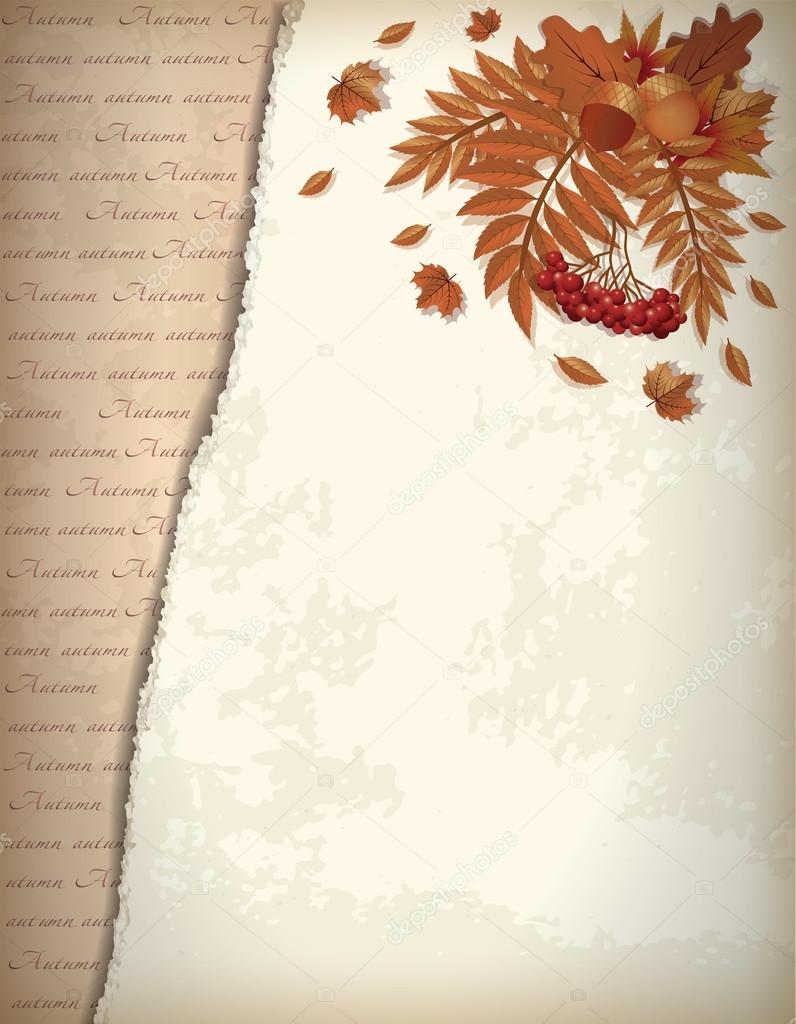 Формы реализации проекта:
Организационно-образовательная деятельность 
 Беседы с детьми  
Творческая мастерская
Выставка детских и родительских работ
Дидактические игры
Чтение стихотворений, рассказов, сказок о рябине
Работа родителями
Ожидаемые результаты:
        Расширение знаний и представлений детей о   деревьях (о
рябине, о её пользе).
       Проявление инициативы в познавательно - исследовательской
деятельности.
       Появление у детей желания общаться с природой и отражать                    свои впечатления через различные виды деятельности.
      Понимание необходимости бережного и заботливого отношения к природе,основанное на ее нравственно- эстетическом и практическом значении  для человека.
Познавательная деятельность по обогащению знаний о рябине,
 будет способствовать развитию экологической культуры дошкольников.
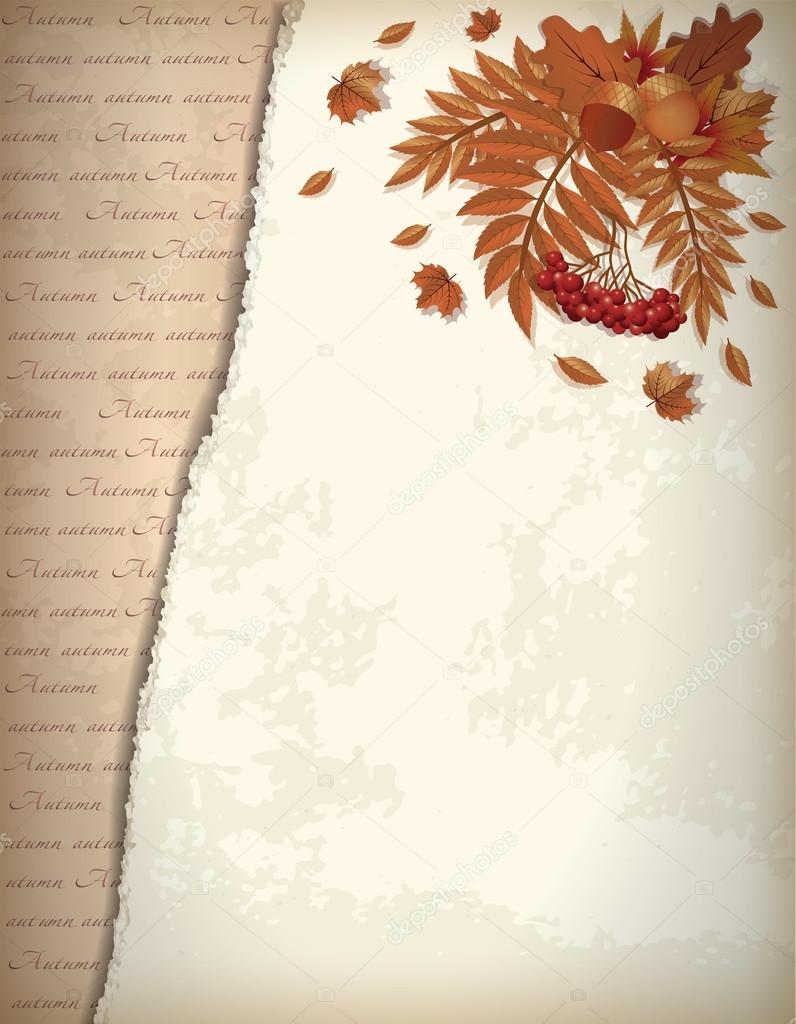 Метод трех вопросов
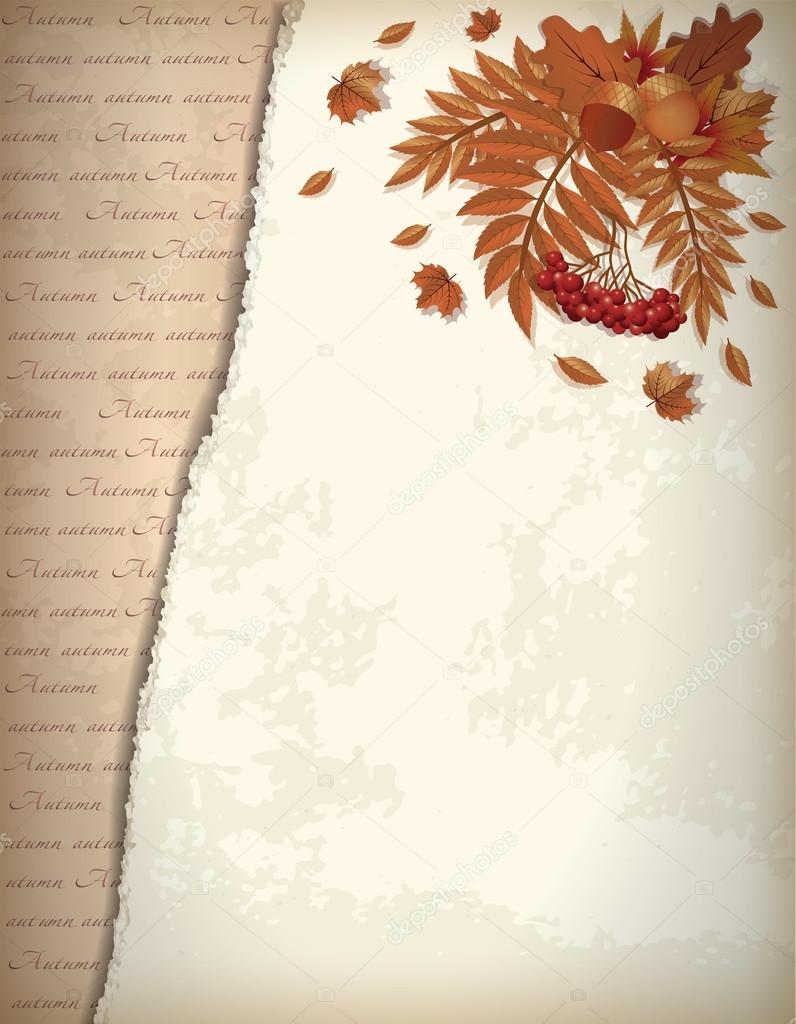 Этапы реализации проекта


I этап подготовительный
Постановка цели и задач проекта.
     Подбор художественной литературы: сказки, загадки, пословицы, стихи, песни.
     Подбор познавательной, научной литературы.
     Подбор материально-технического оснащения для опытов и экспериментов.
     Создание фотоальбомов.
     Показ презентаций о рябине.
     Просмотр видеофильмов о природе.
II основной этап( практический)
План работы с детьми
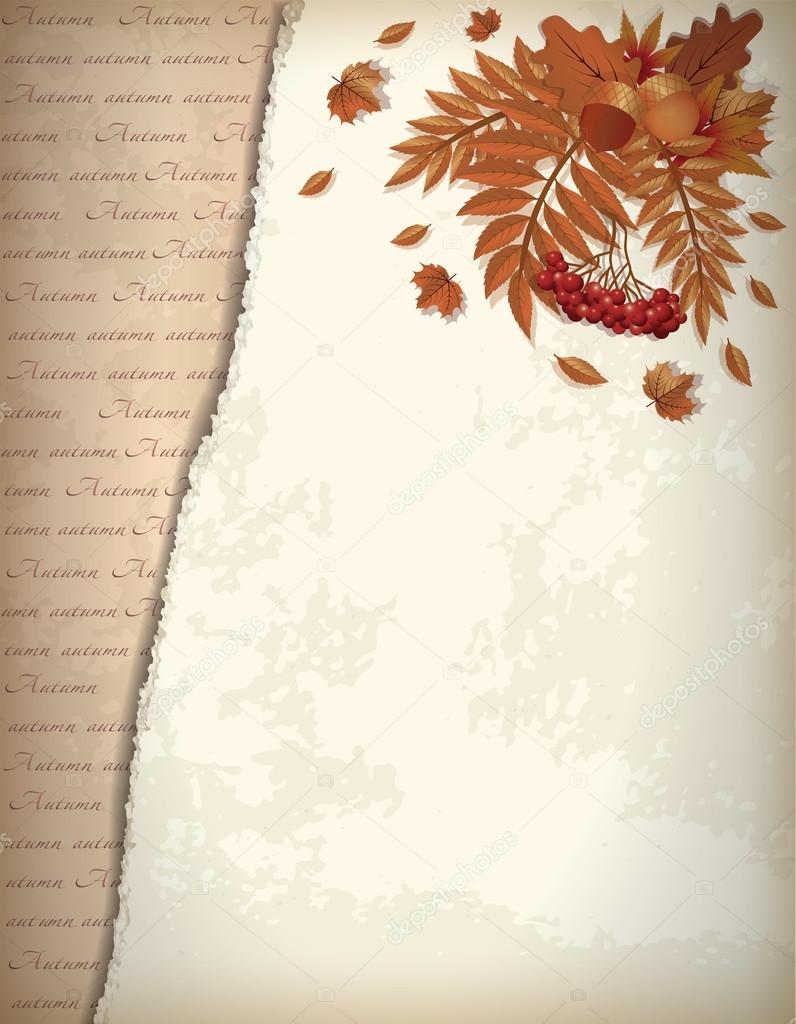 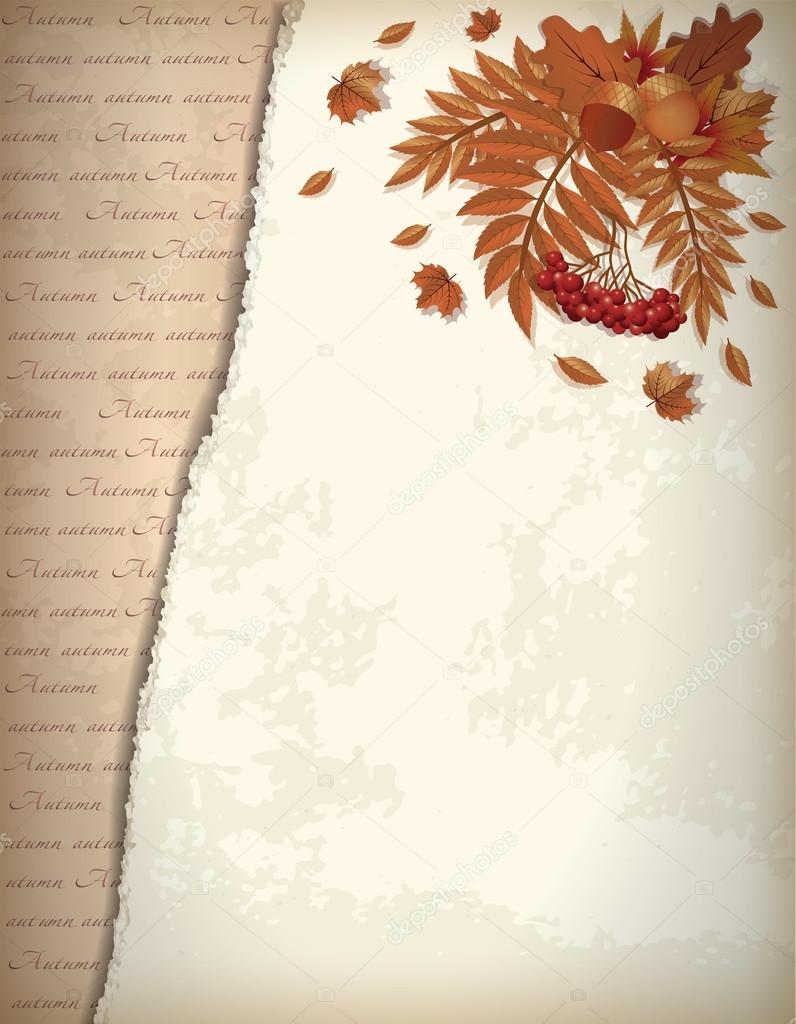 .
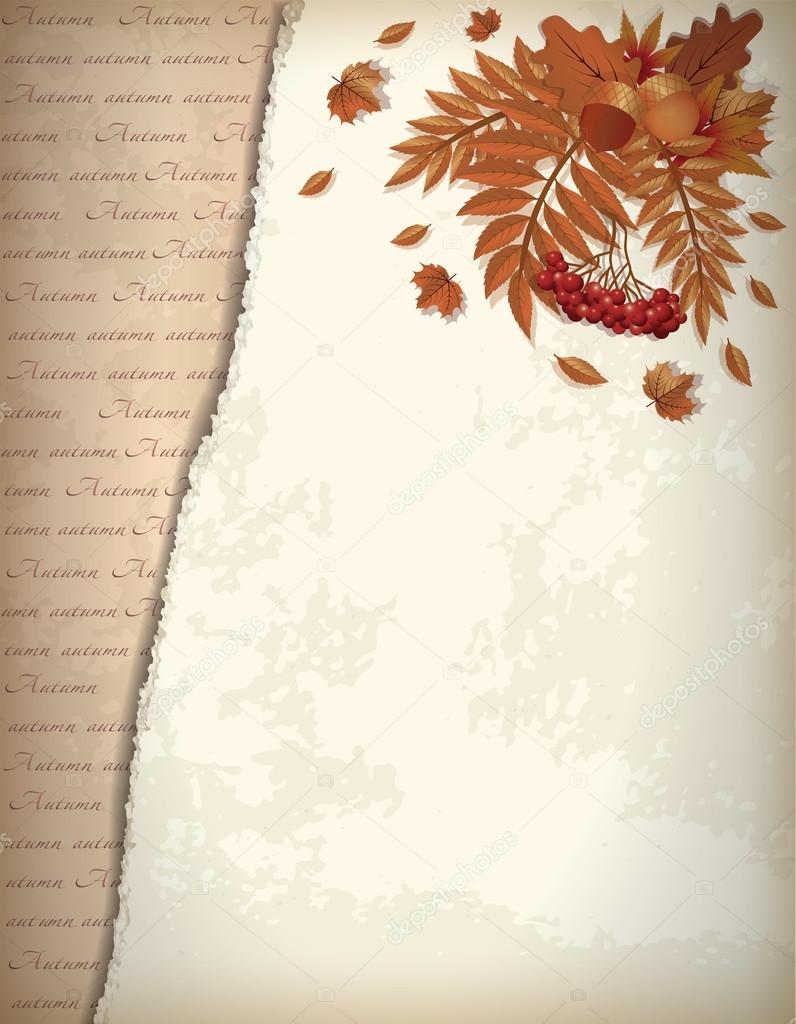 Работа с родителями:
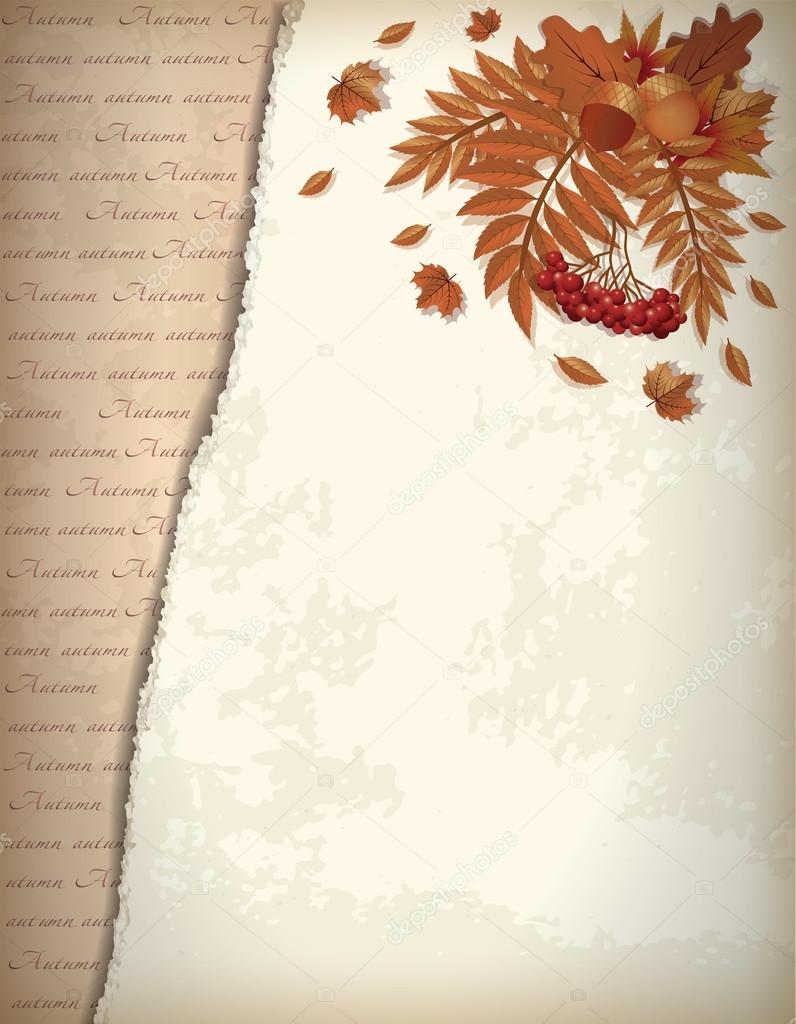 III этап заключительный
     
   Проведение музыкального праздника в Русско-народном стиле «Русская Рябина»

Оформление презентации проекта
Итоги:
         Проект позволил детям расширить знания о природе родного края, о пользе деревьев, в частности о рябине
       Дети узнали, чем дерево рябина отличается от других растений, какие ягоды и листья у рябины. Оформлена  выставка рисунков родителей «Осеннее дерево».
  Дети и родители принимали активное  участие в продуктивной деятельности, проявили самостоятельность, творческий подход. 
Природа любого края неповторима, но, воспитывая чувство любви к природе родного края, мы должны давать детям понимание того, что наша «малая Родина» — лишь часть огромной страны, в которой таких уголков множество.
 Таким образом, в нашей работе прослеживается основной принцип нравственно-патриотического воспитания: от малого -к большому, от частного -к общему. Воспитывая любовь к родному краю, мы растим истинных патриотов России!
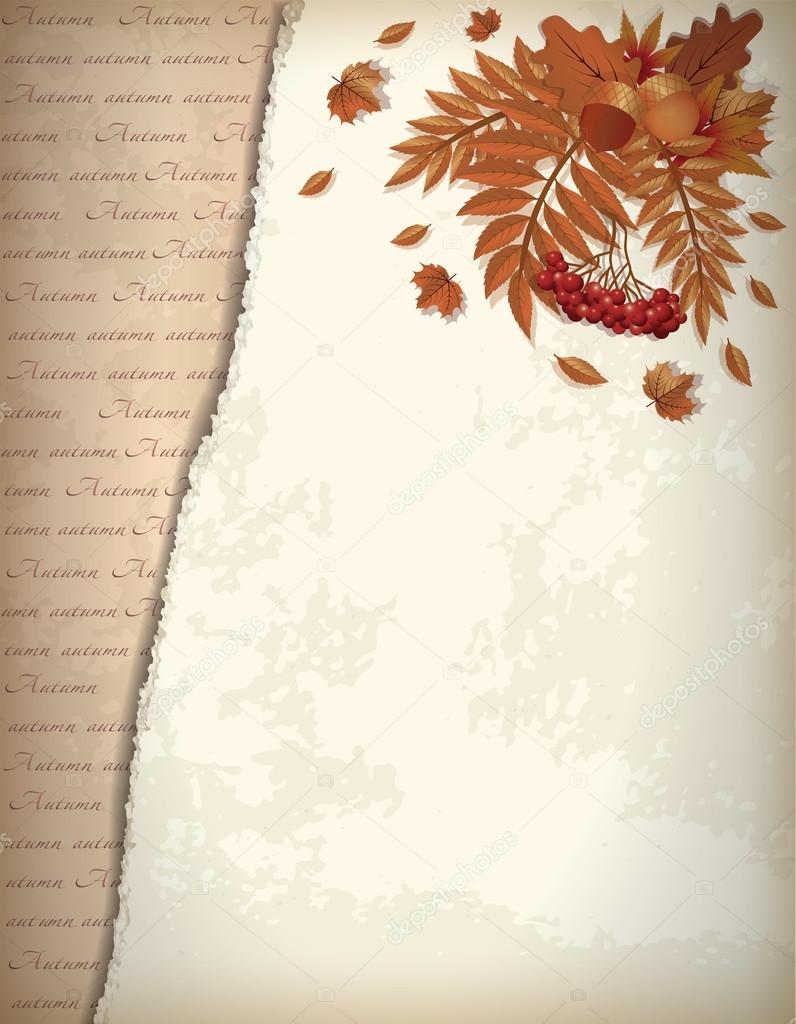 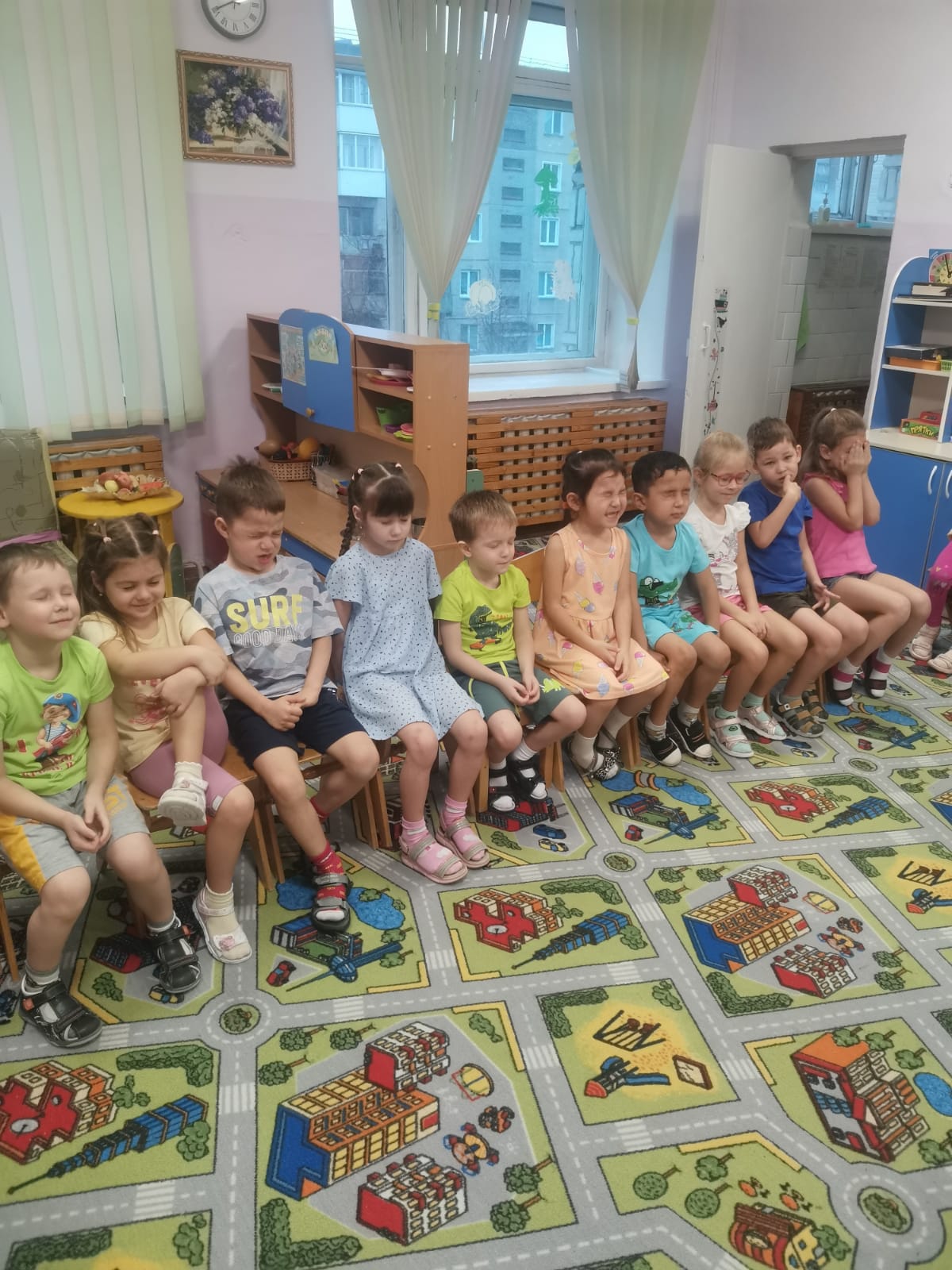 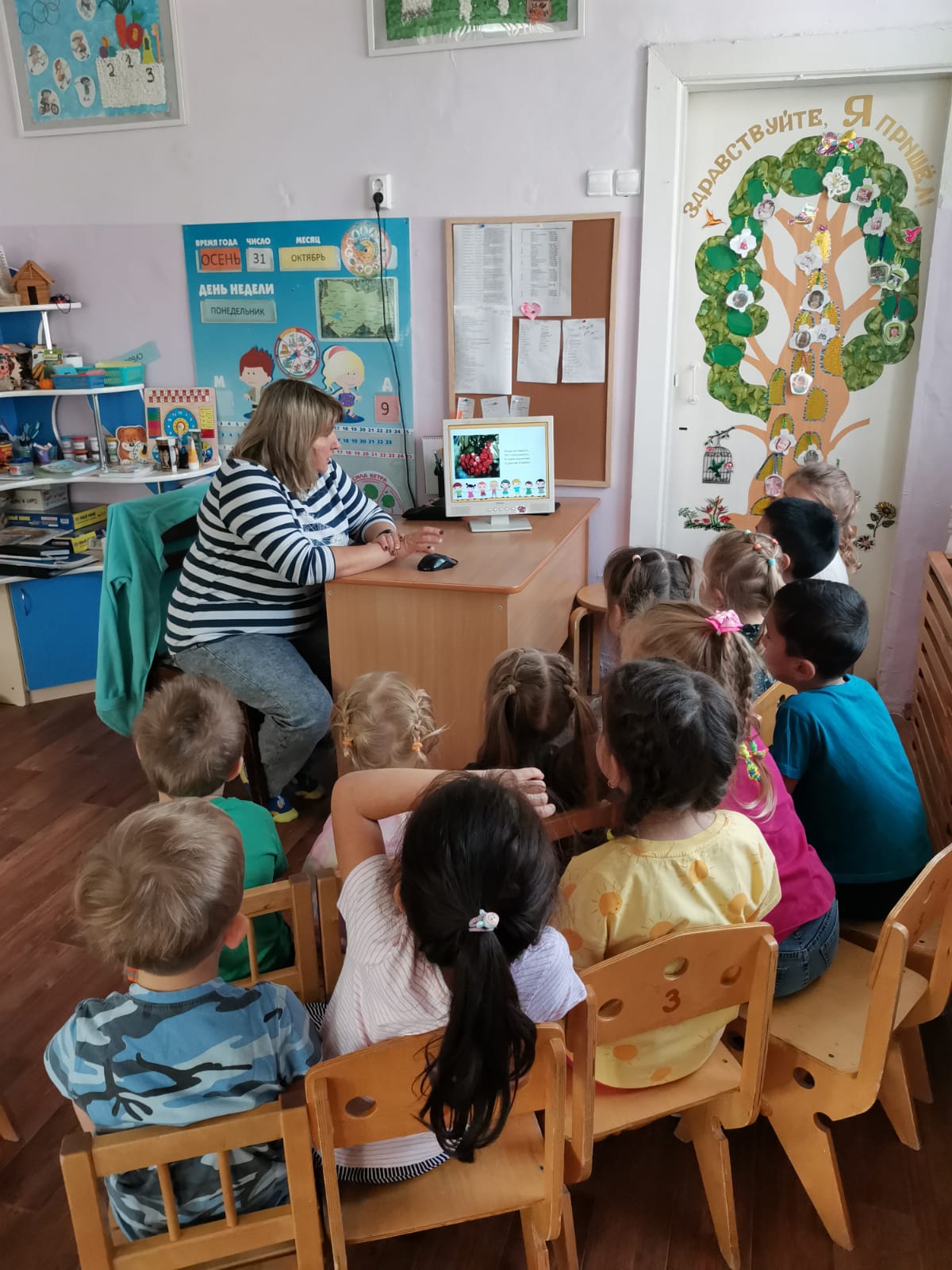 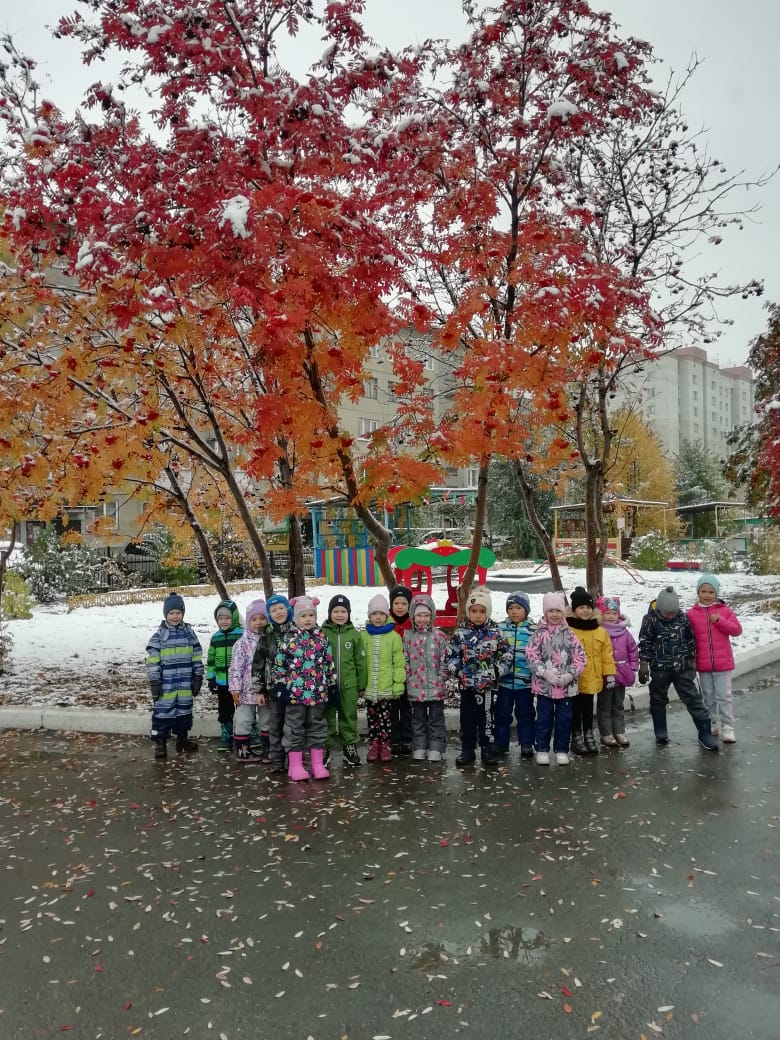 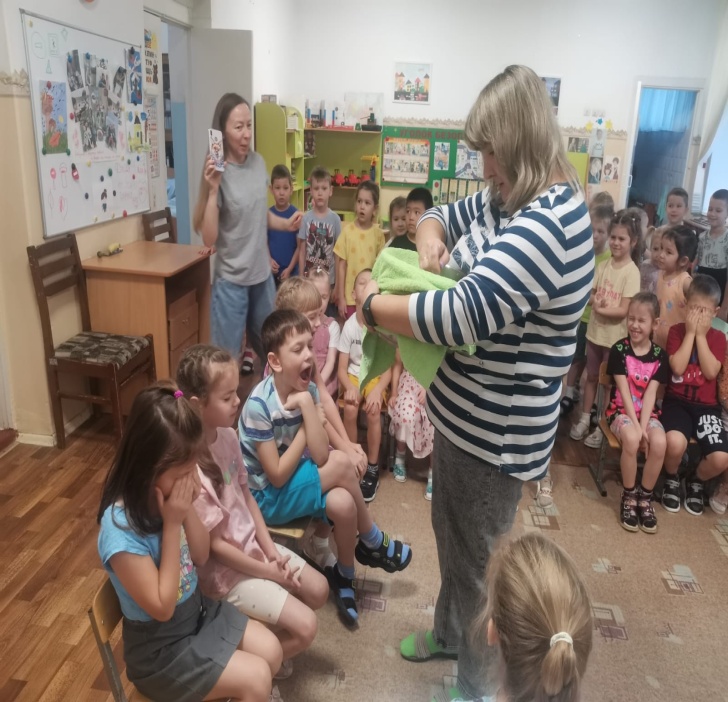 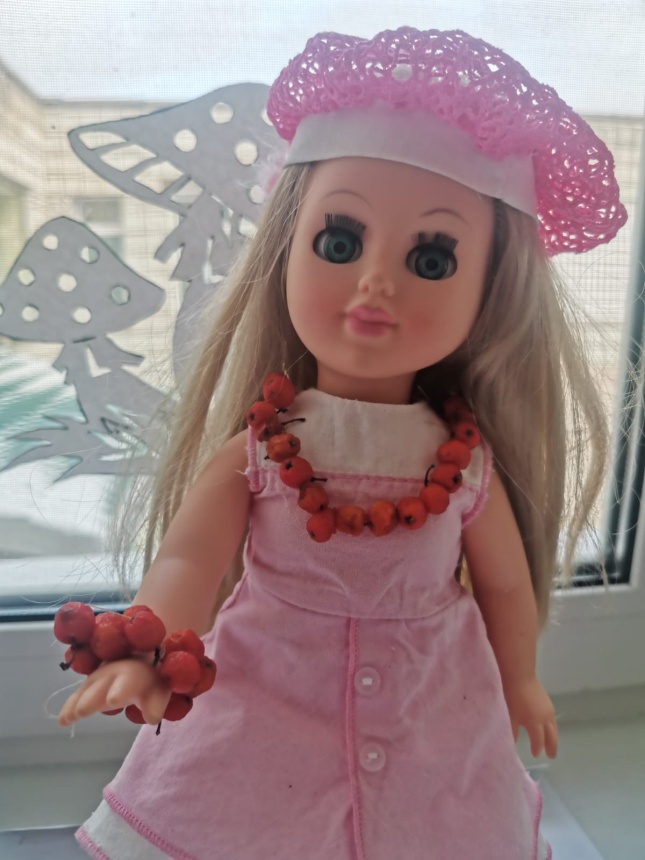 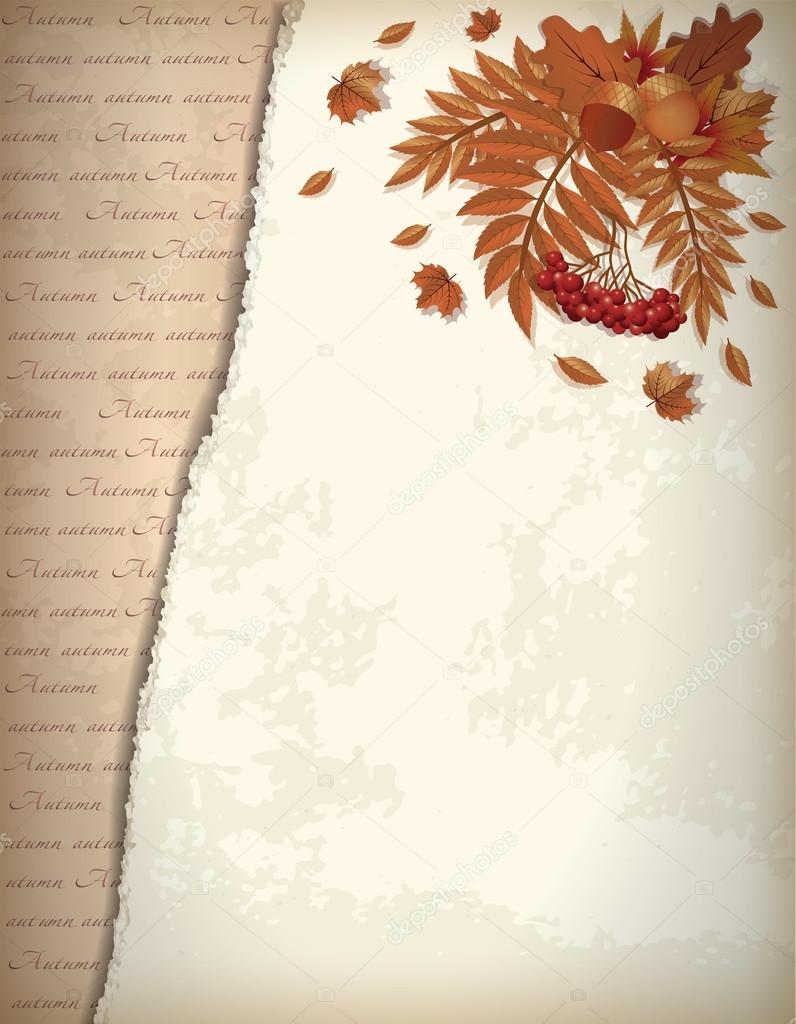 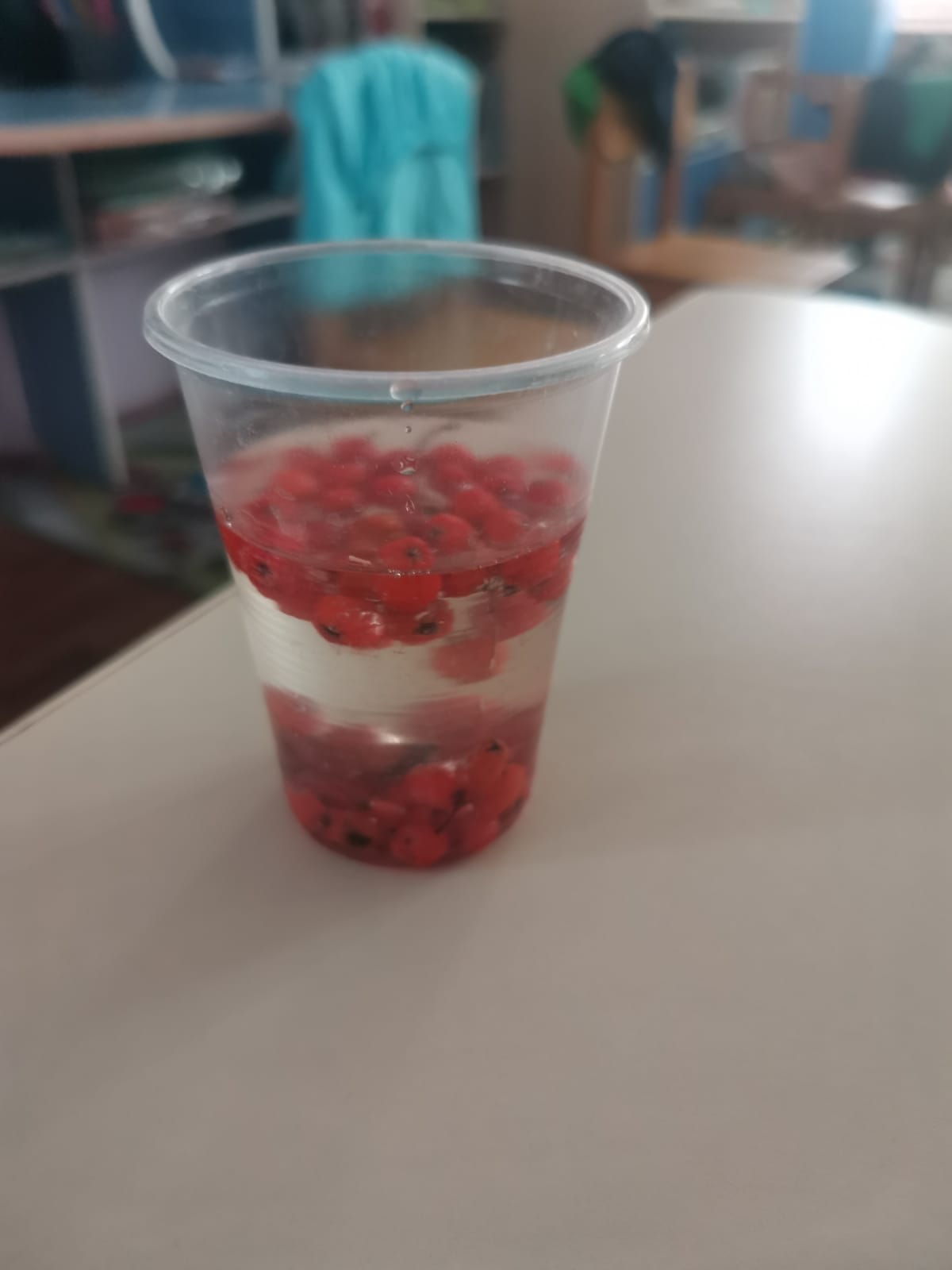 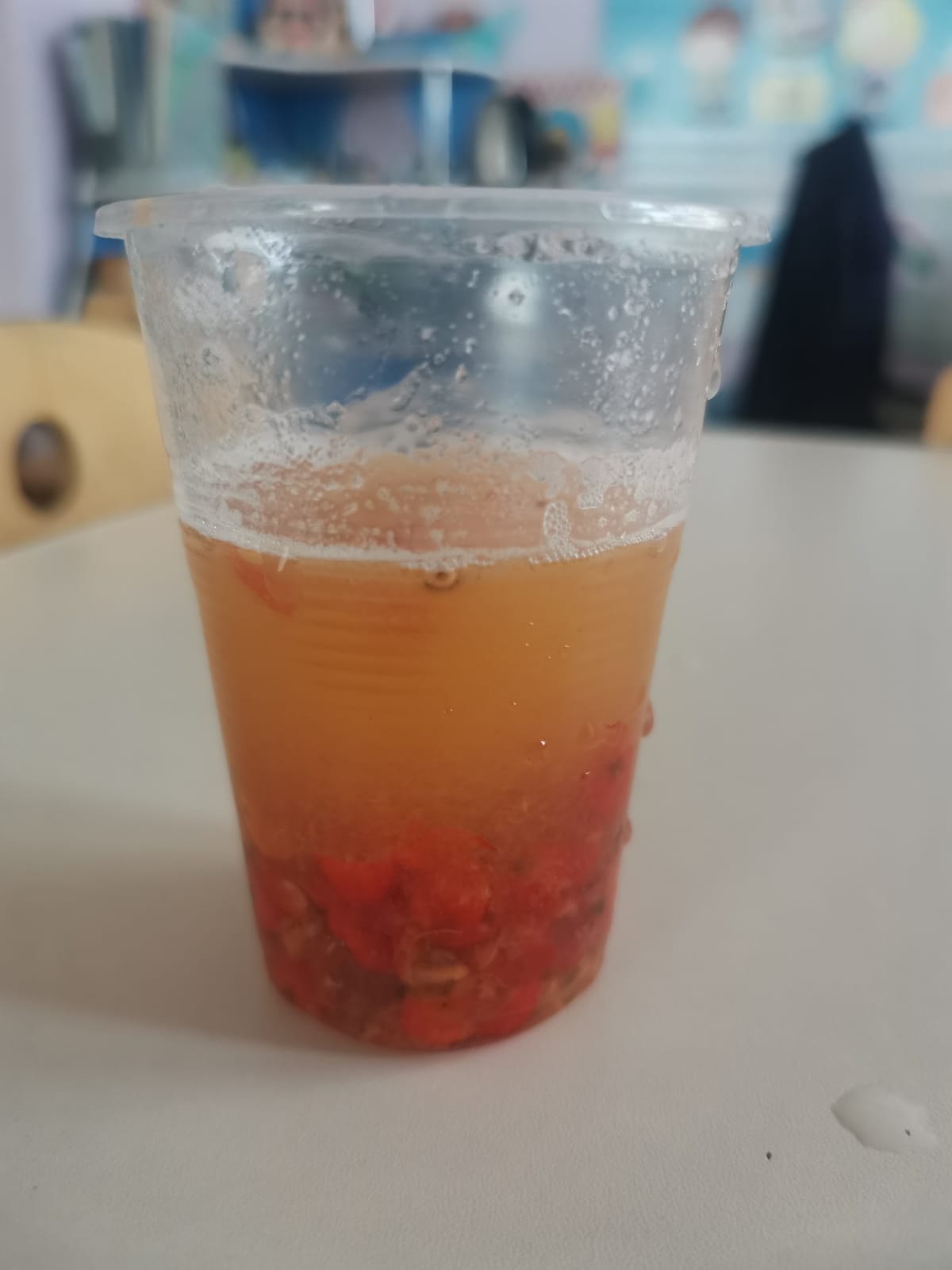 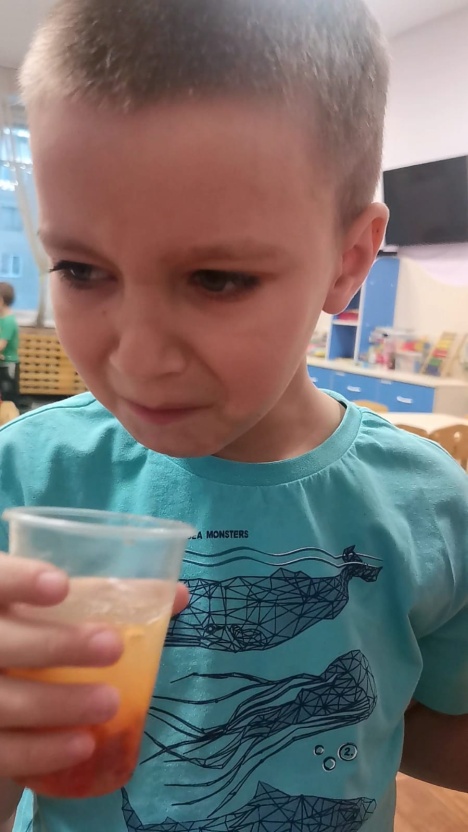 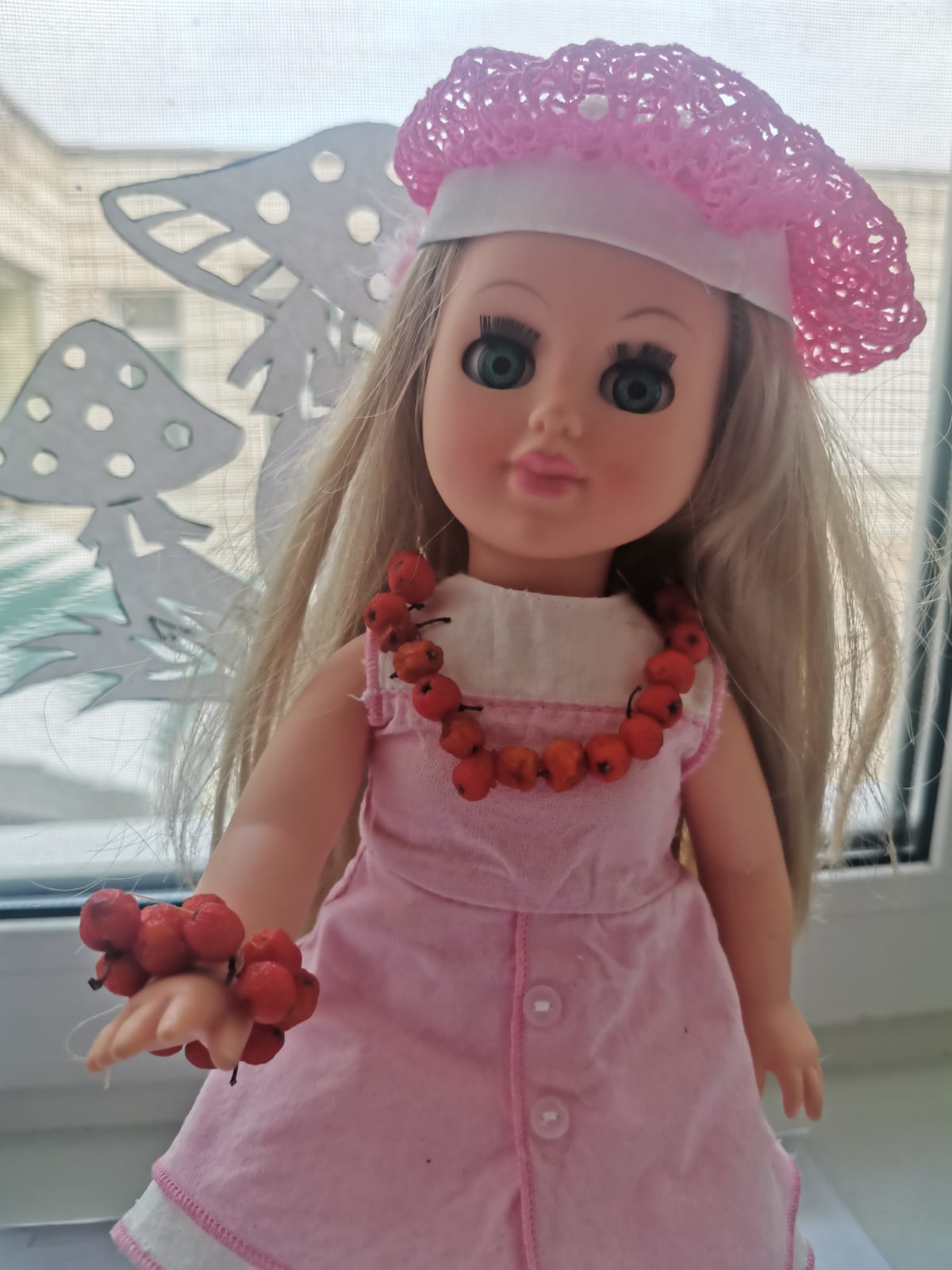 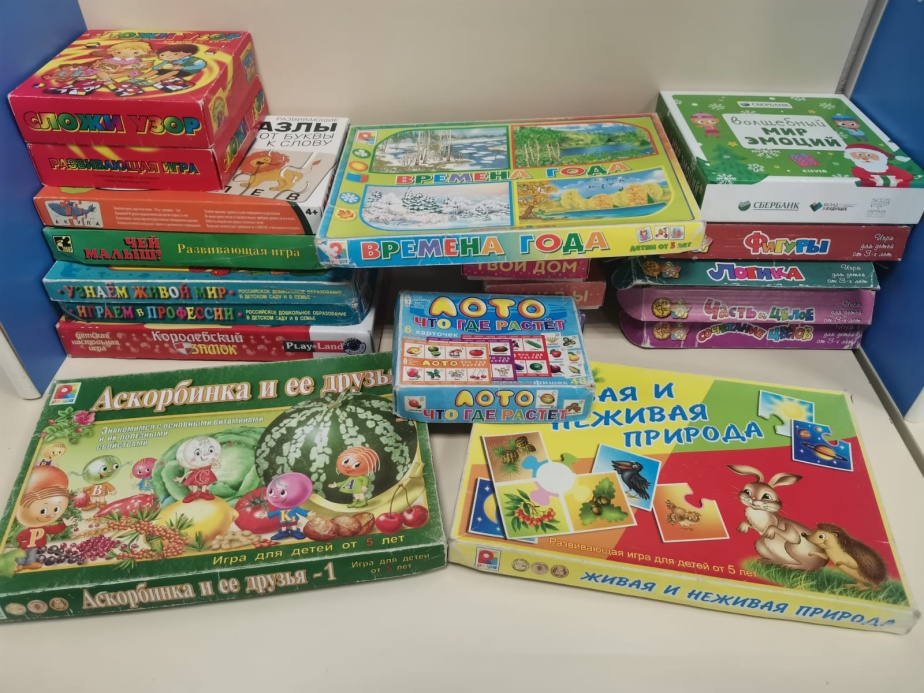 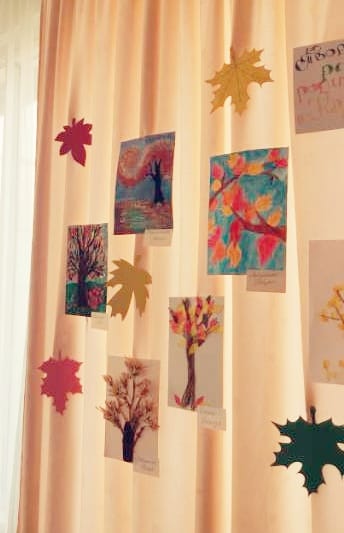 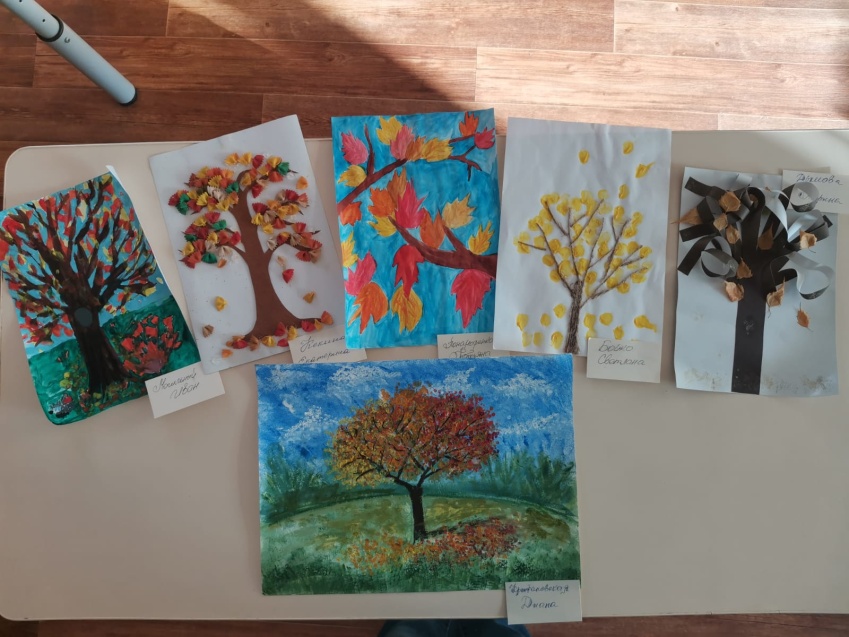 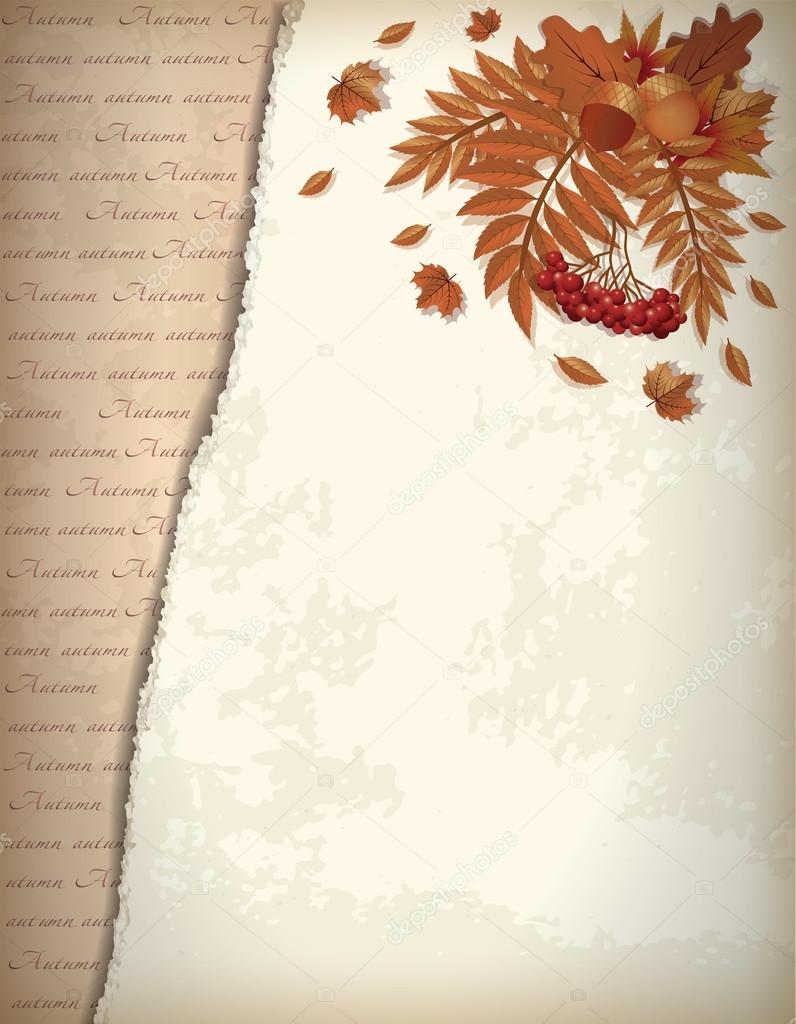 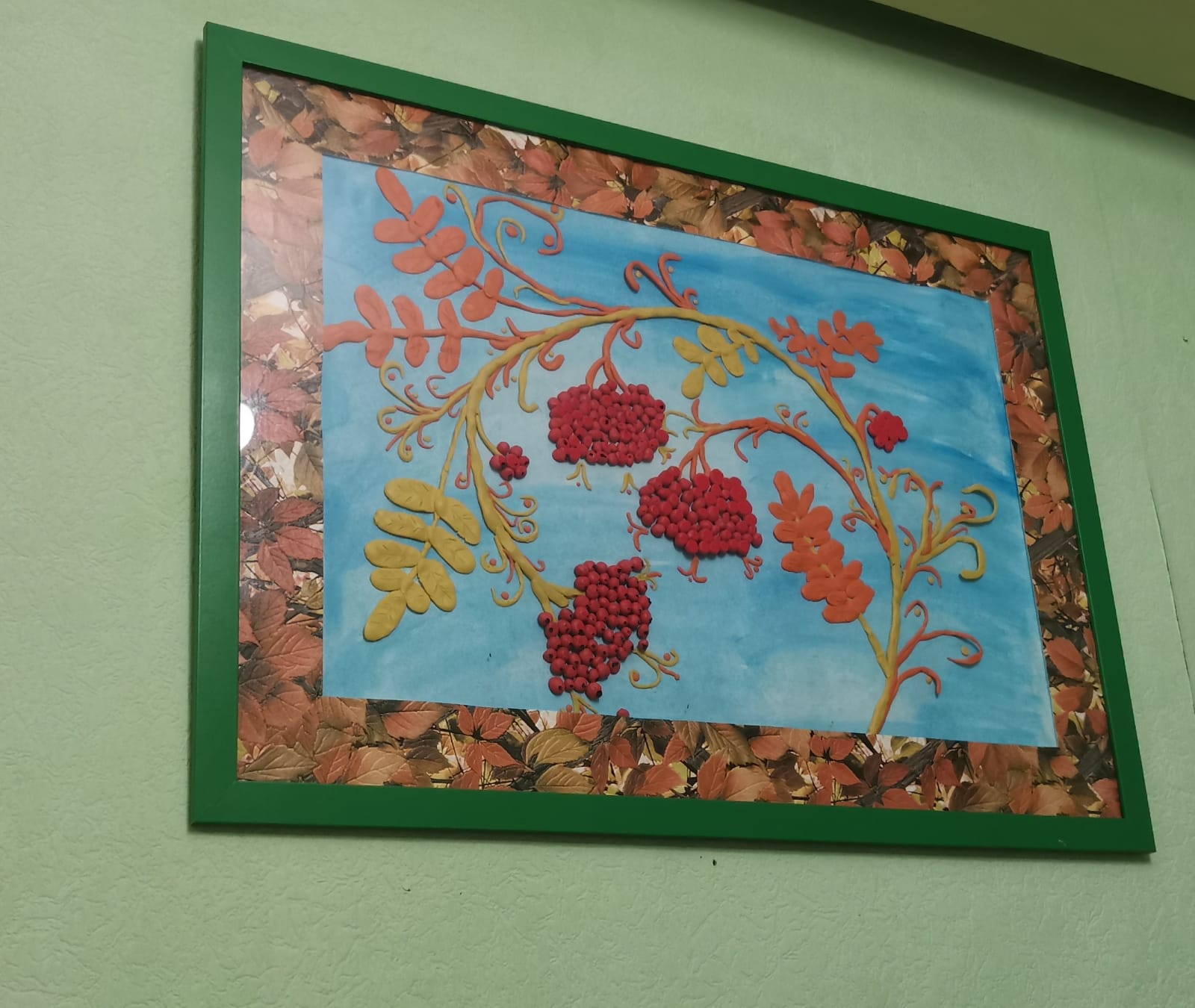 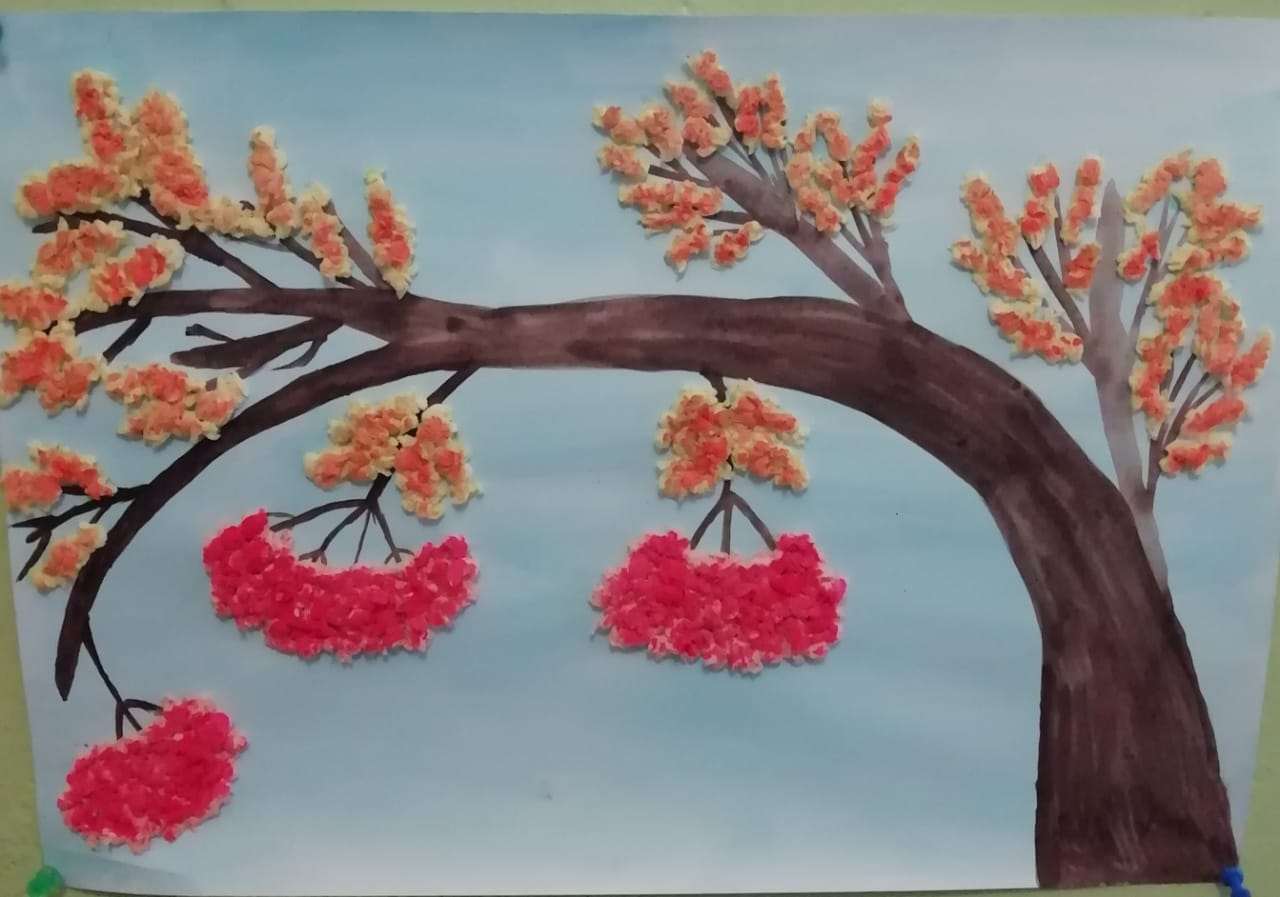 -
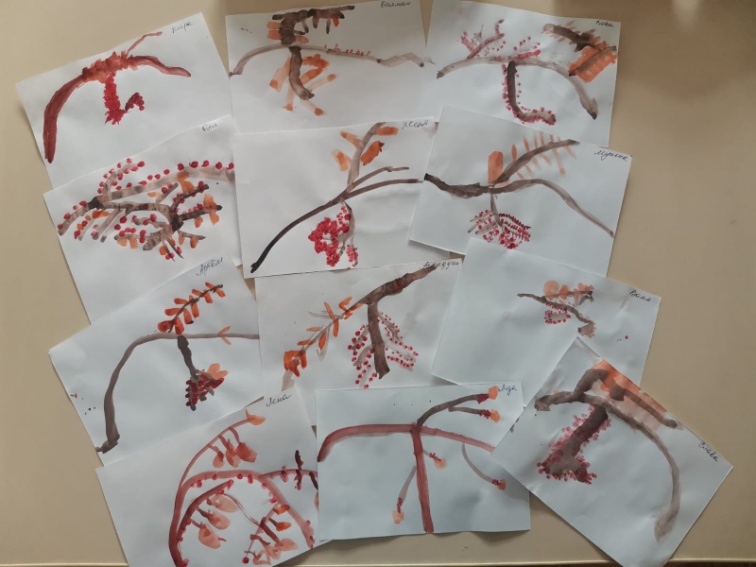 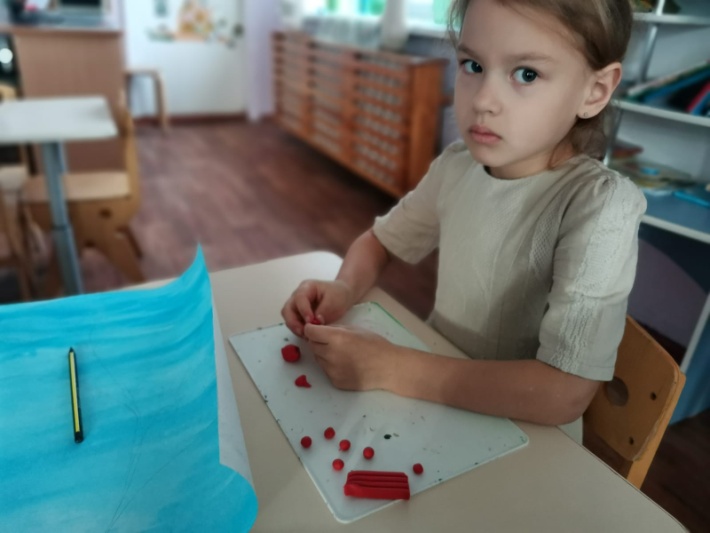 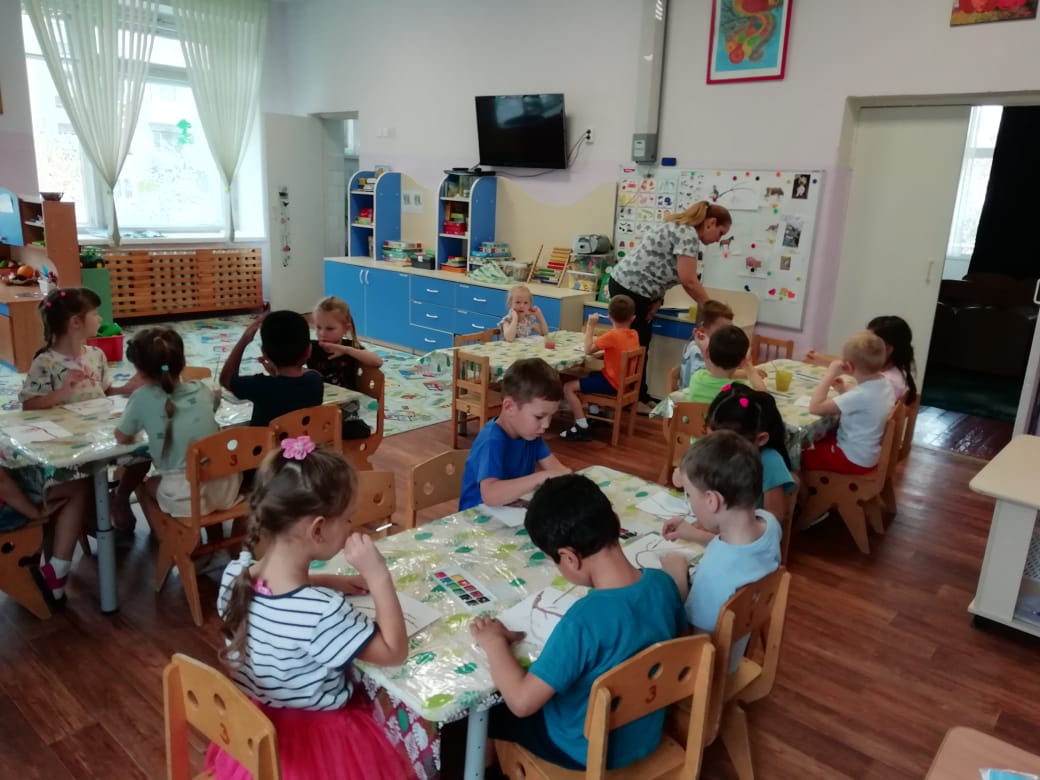 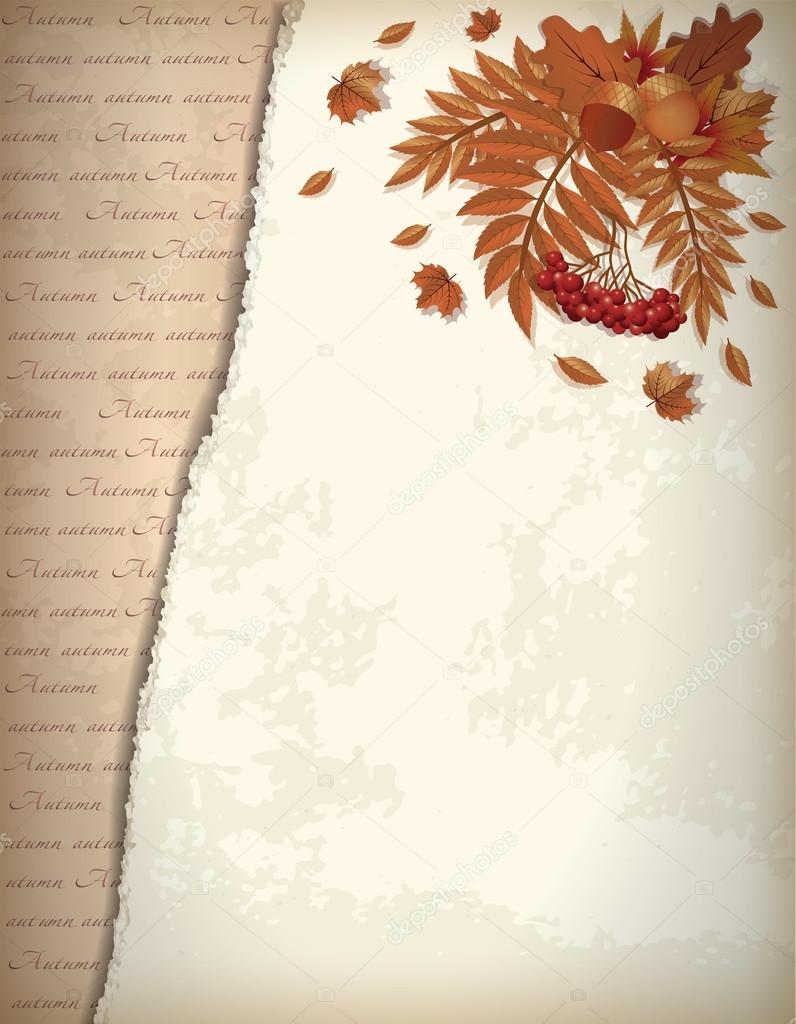 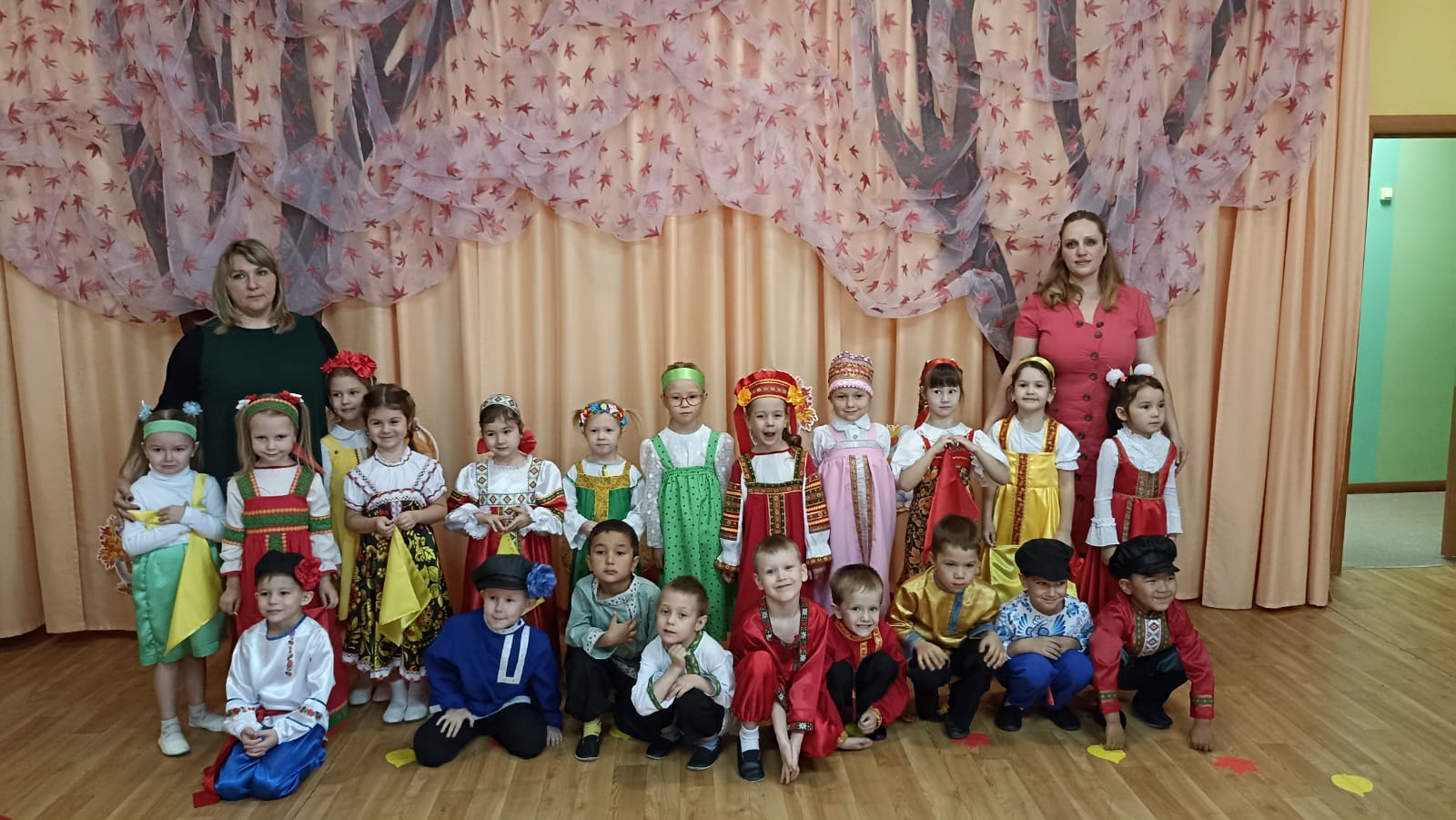 СПАСИБО ЗА ВНИМАНИЕ!